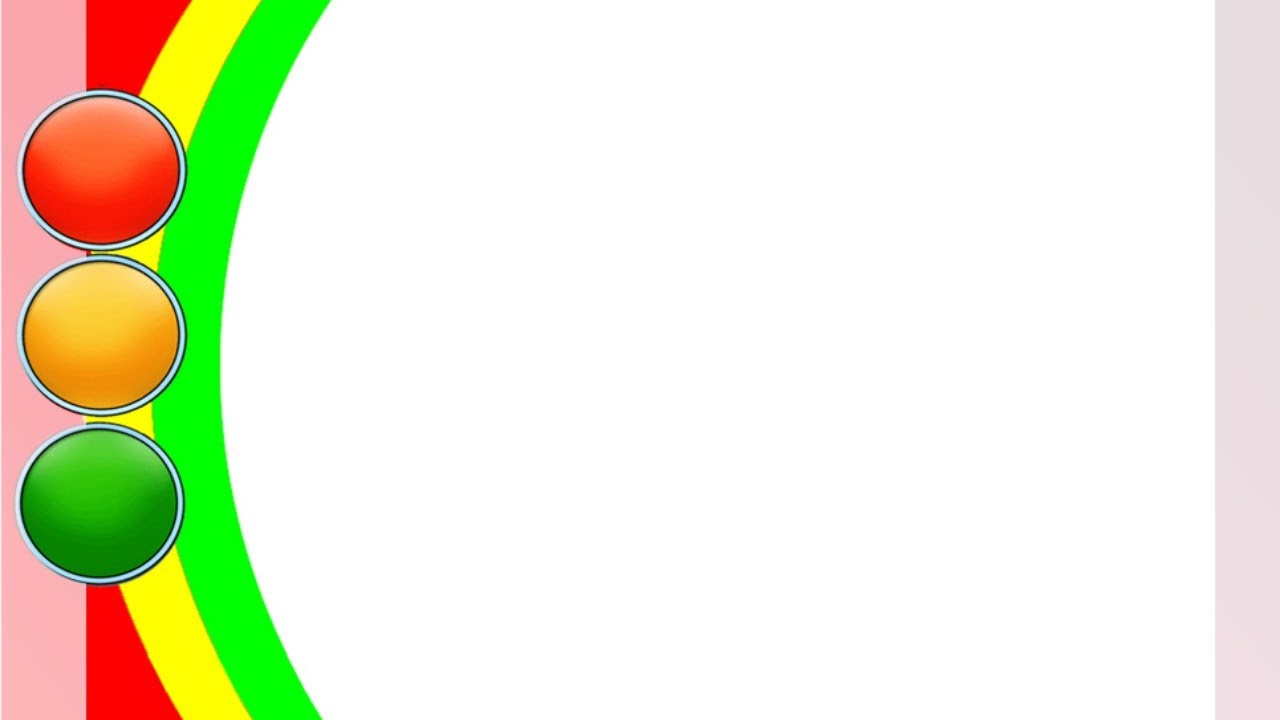 Муниципальное автономное дошкольное образовательное  учреждение «Детский сад № 92»
Фотоотчет
о проведении месячника
безопасности
в старшей группе № 10
(второй корпус)
/ЧАСТЬ ВТОРАЯ/





г. Березники, 2021г.
Подготовили: 
Симанова Т.Н., воспитатель,
Лапаева Е.С., воспитатель
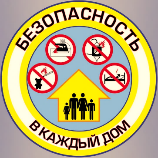 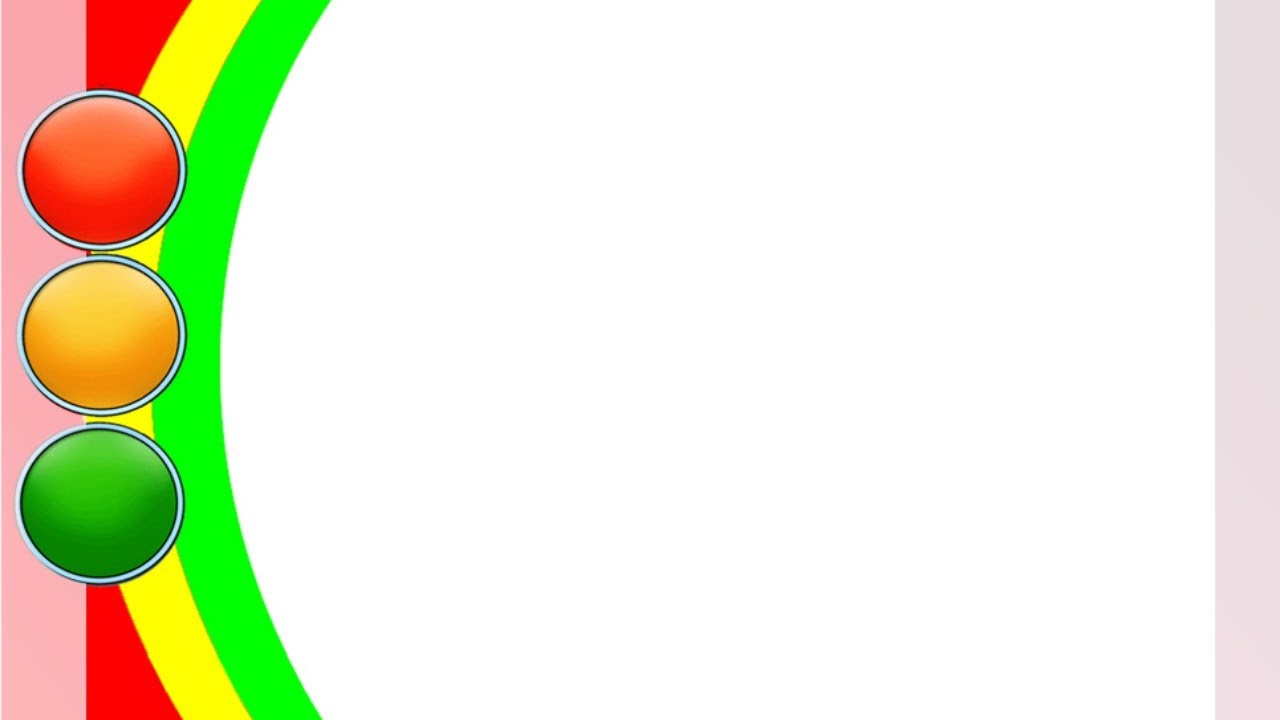 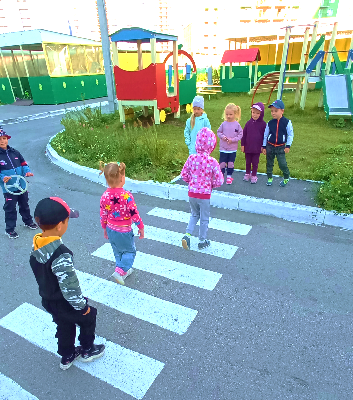 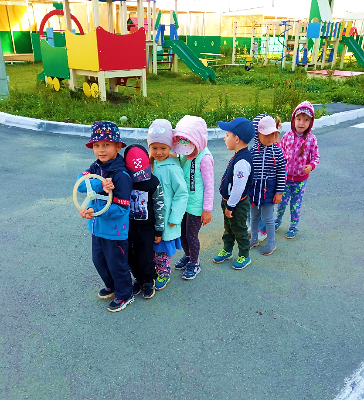 Сюжетно-ролевая игра 
«Мы – пешеходы»
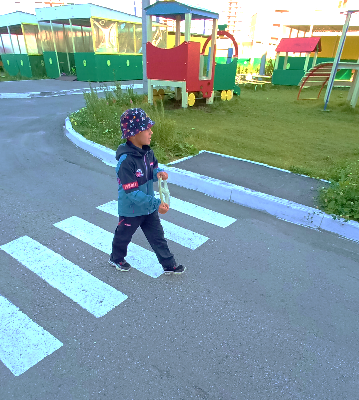 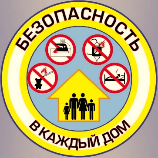 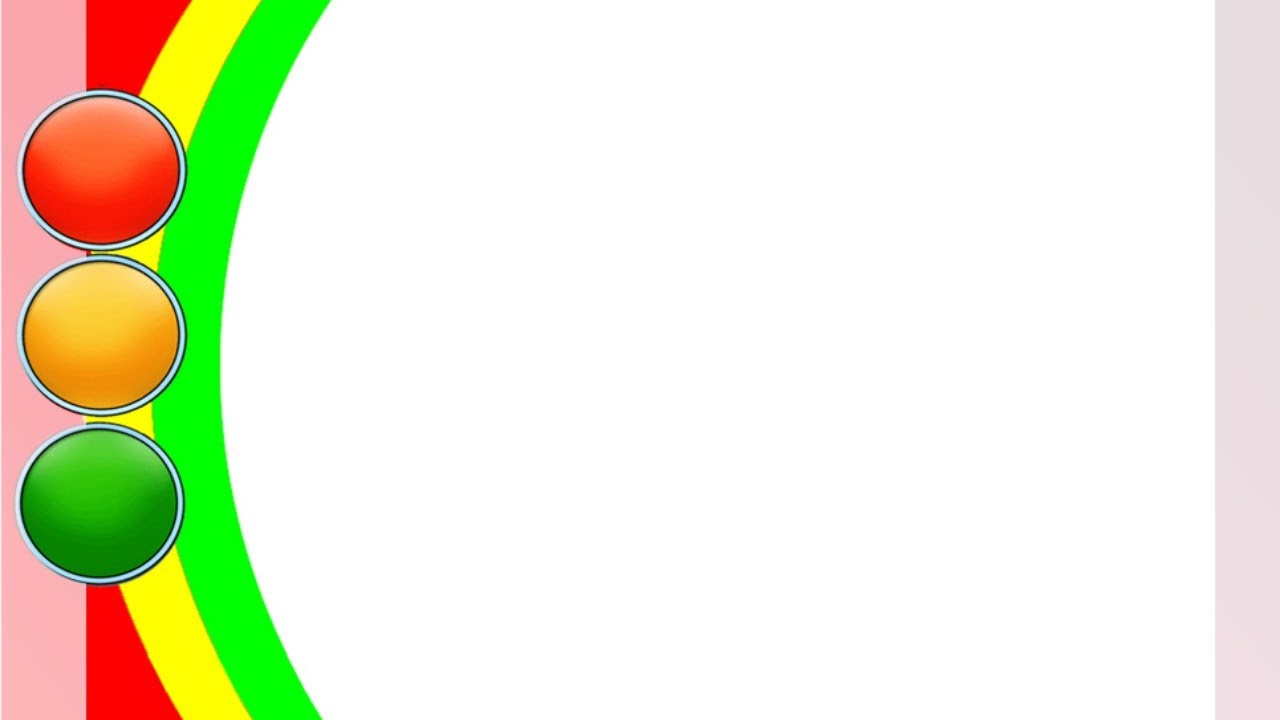 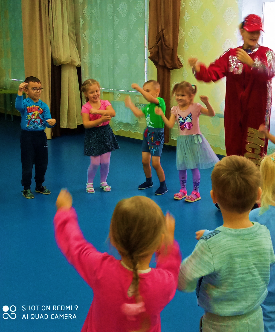 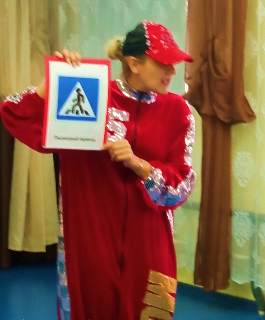 Тематическое 
развлечение 
«Азбука безопасности»
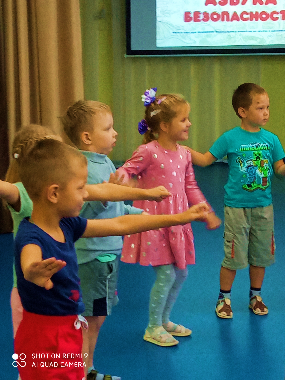 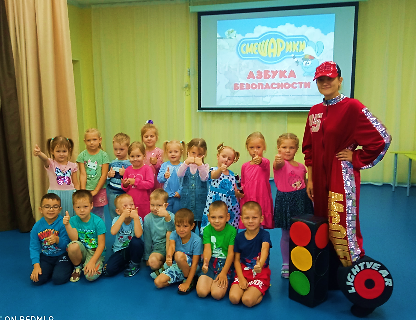 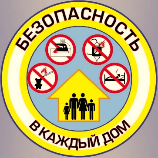 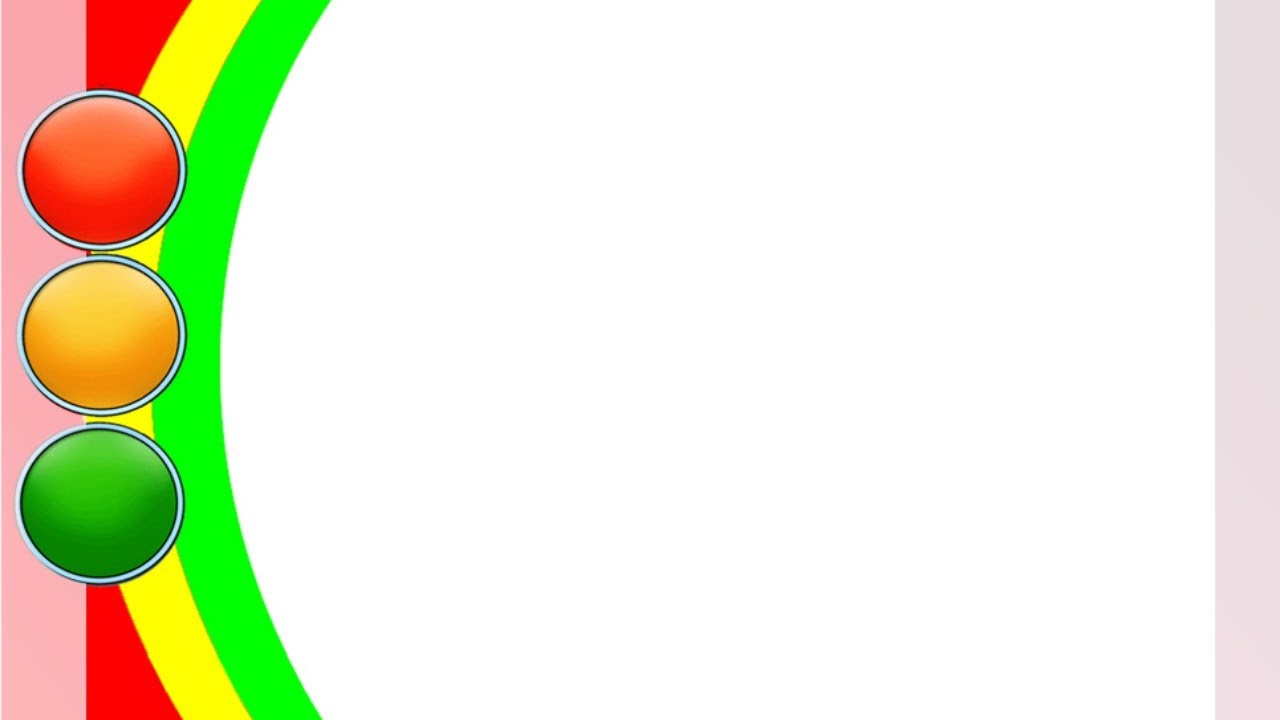 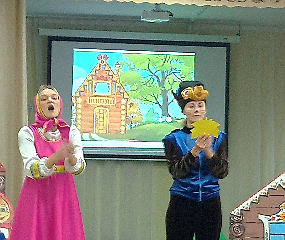 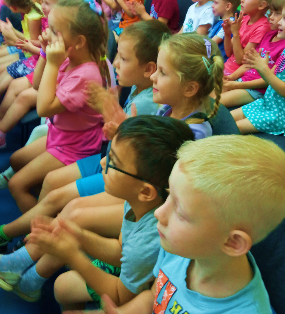 Тематическое 
развлечение 
«Гонщик и его друзья 
спешат на помощь»
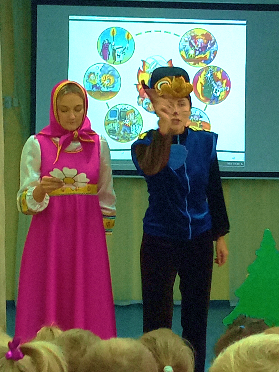 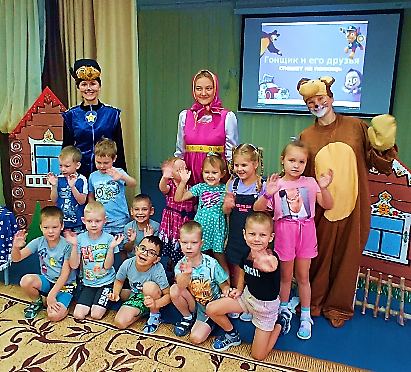 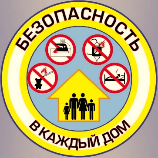 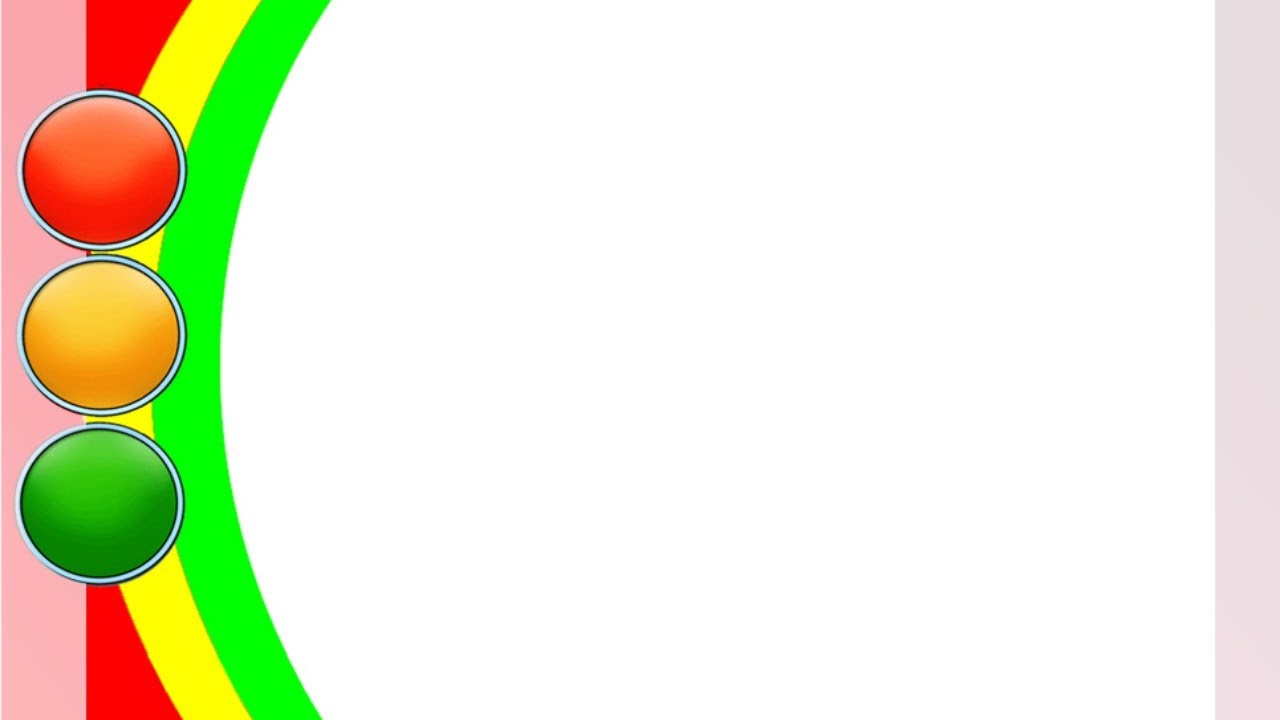 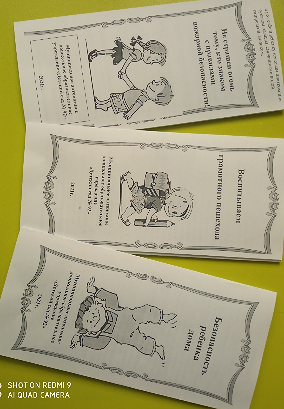 Работа 
с родителями
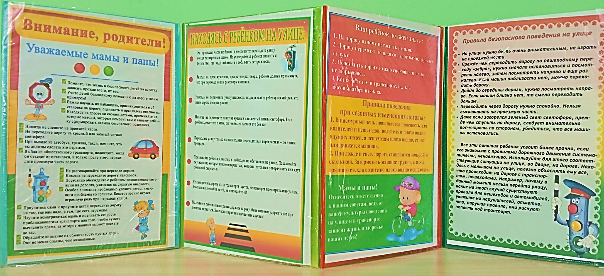 Буклеты по безопасности
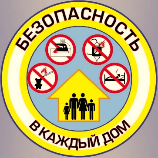 Папка-передвижка по ПДД
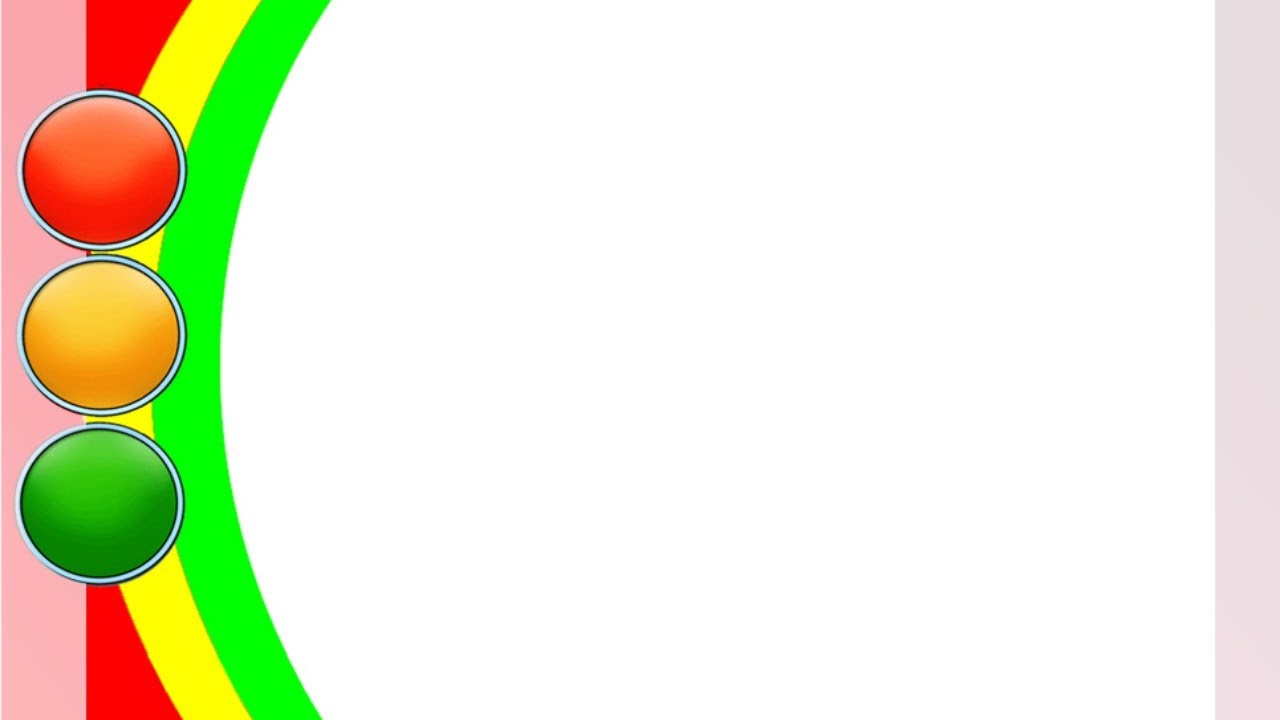 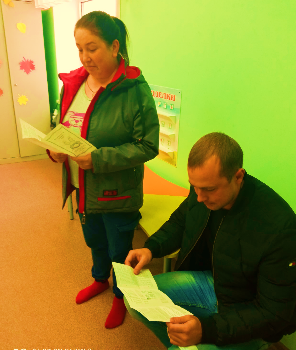 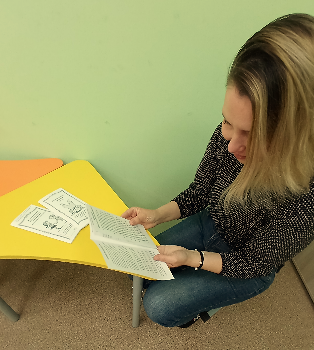 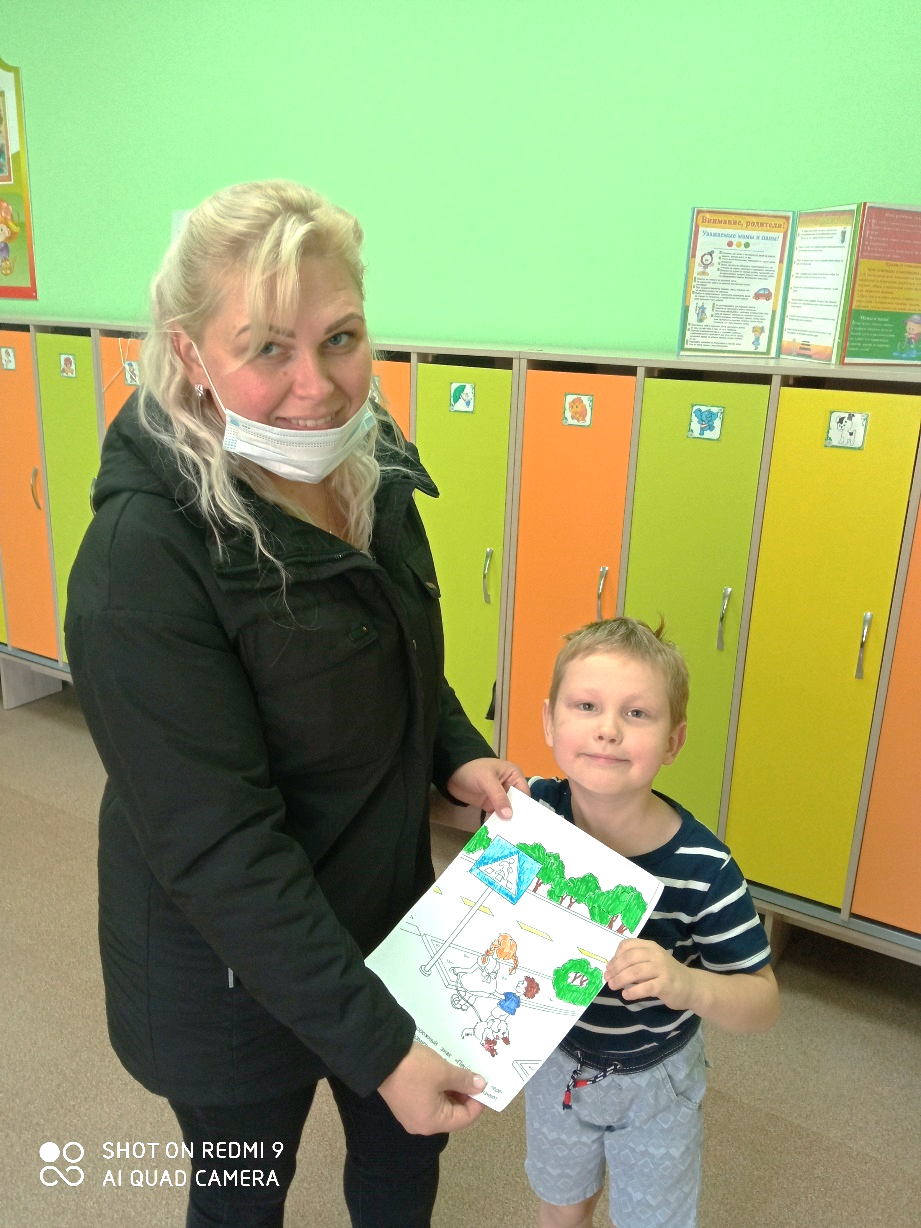 Акция 
«Письмо водителю»
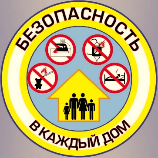 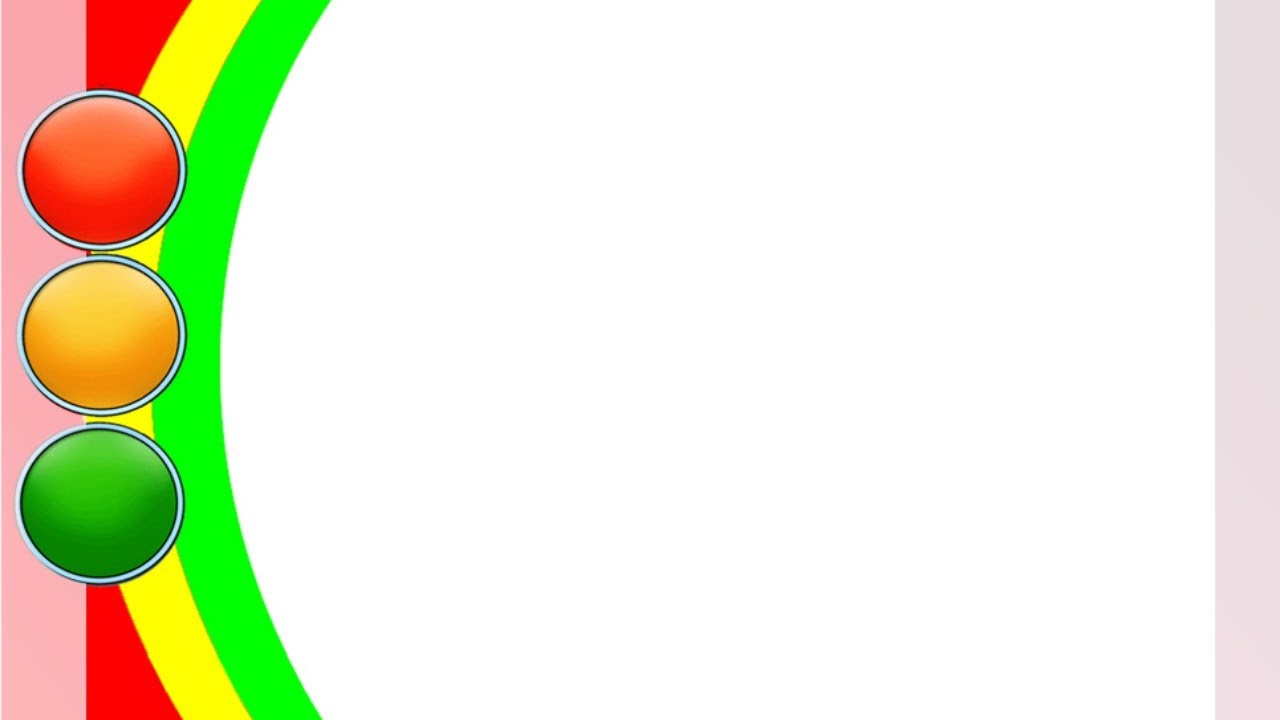 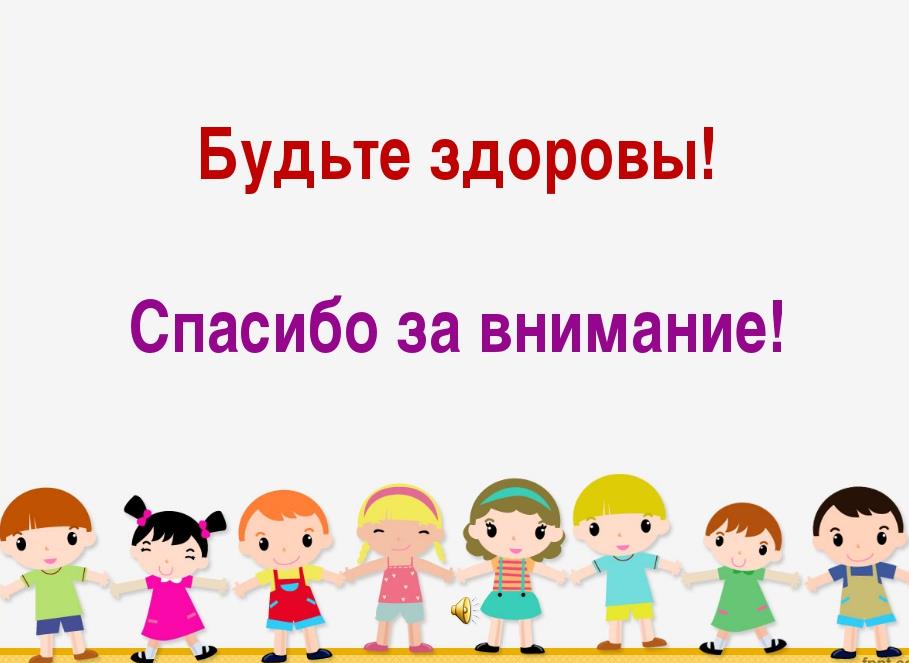 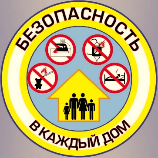